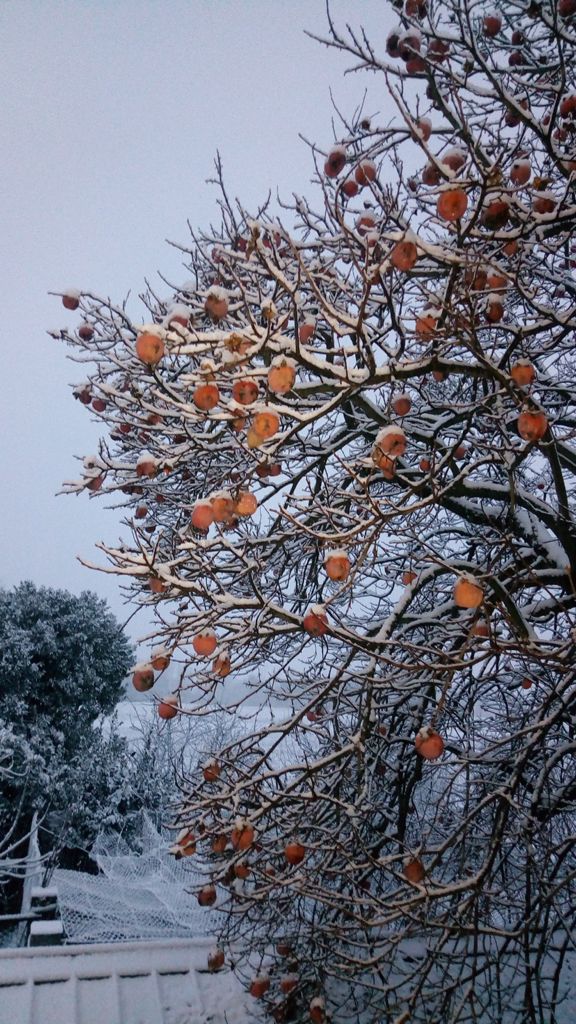 GENNAIO 2021
Salti di gioia per il ritorno a scuola!
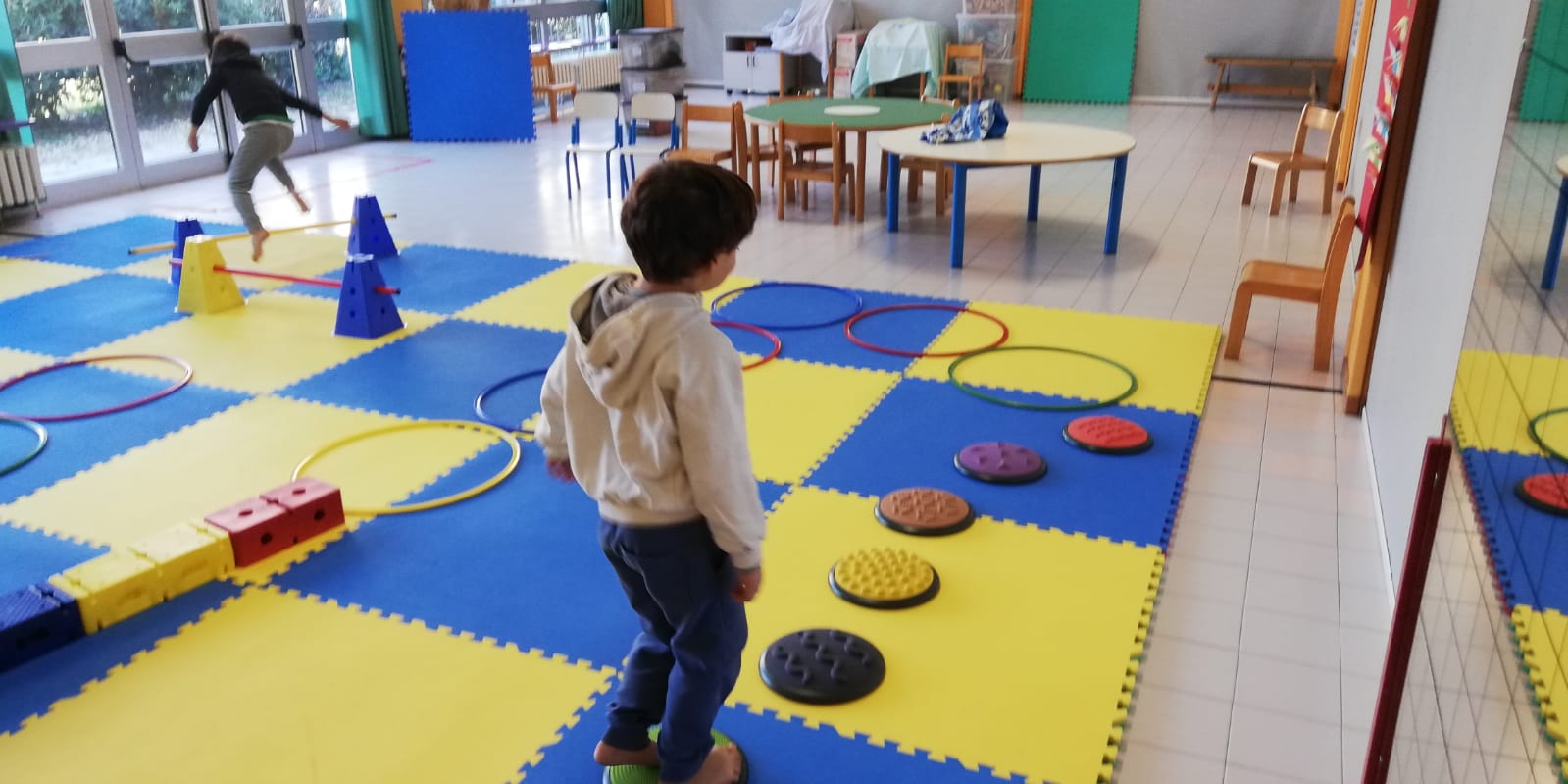 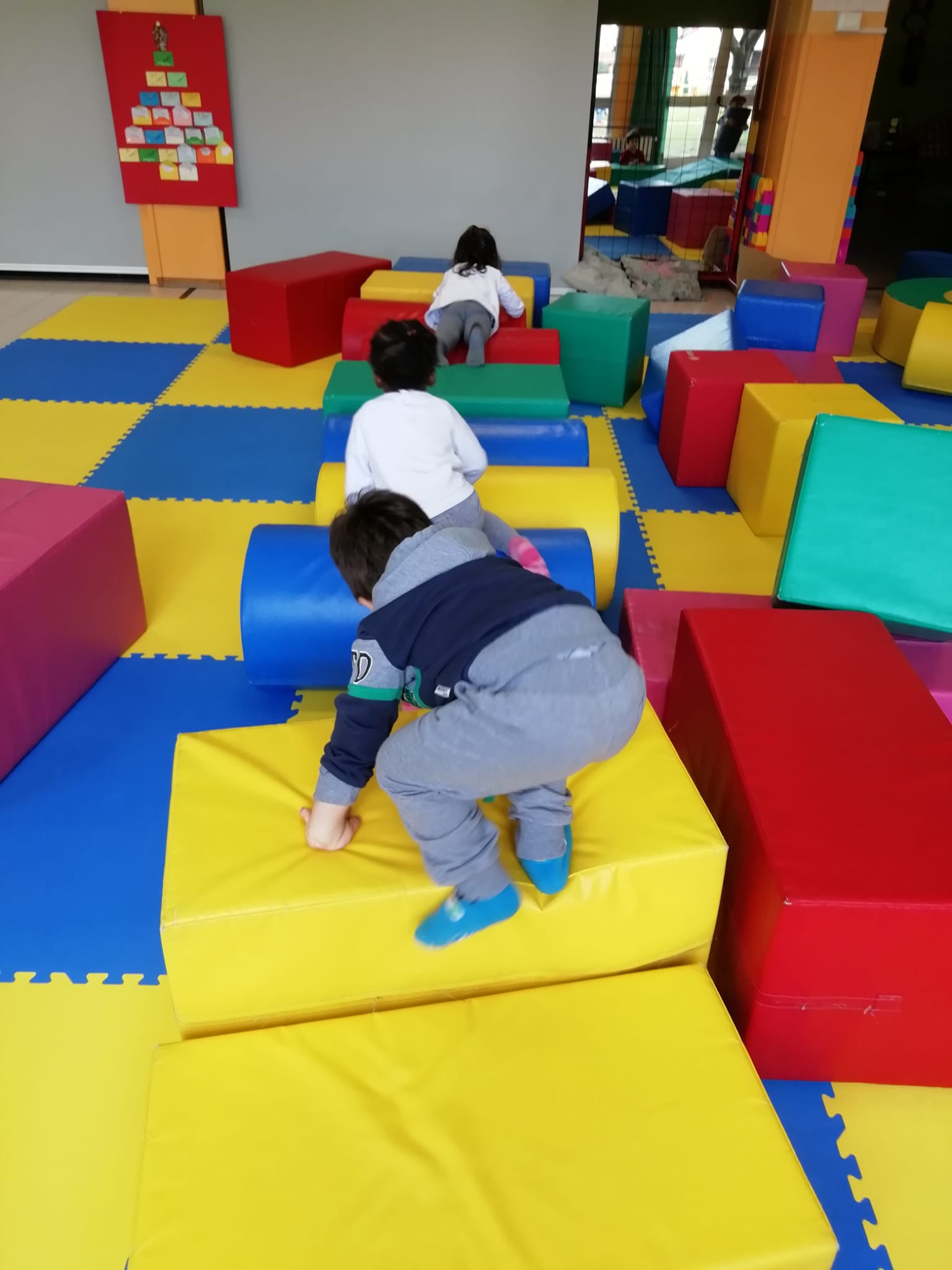 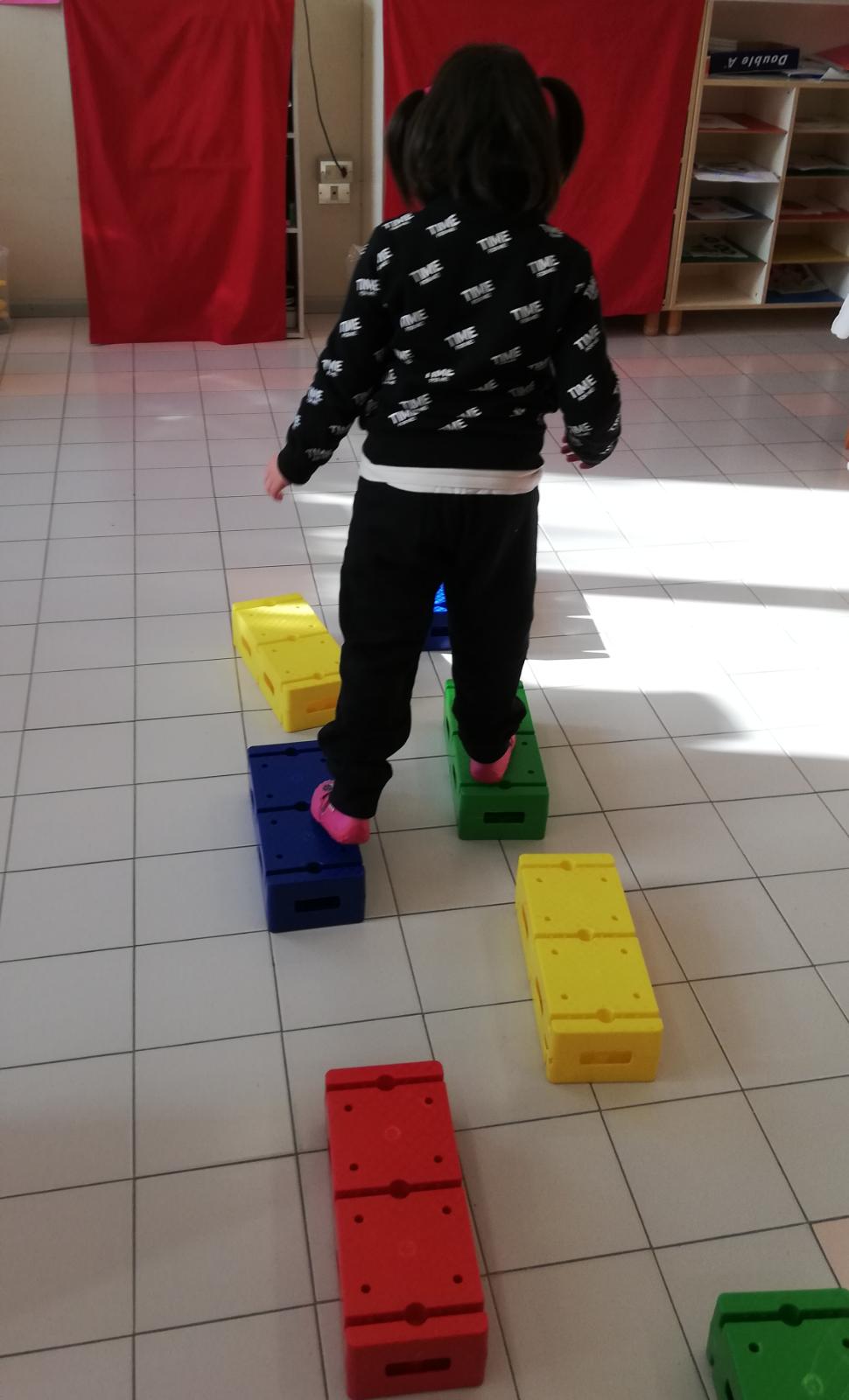 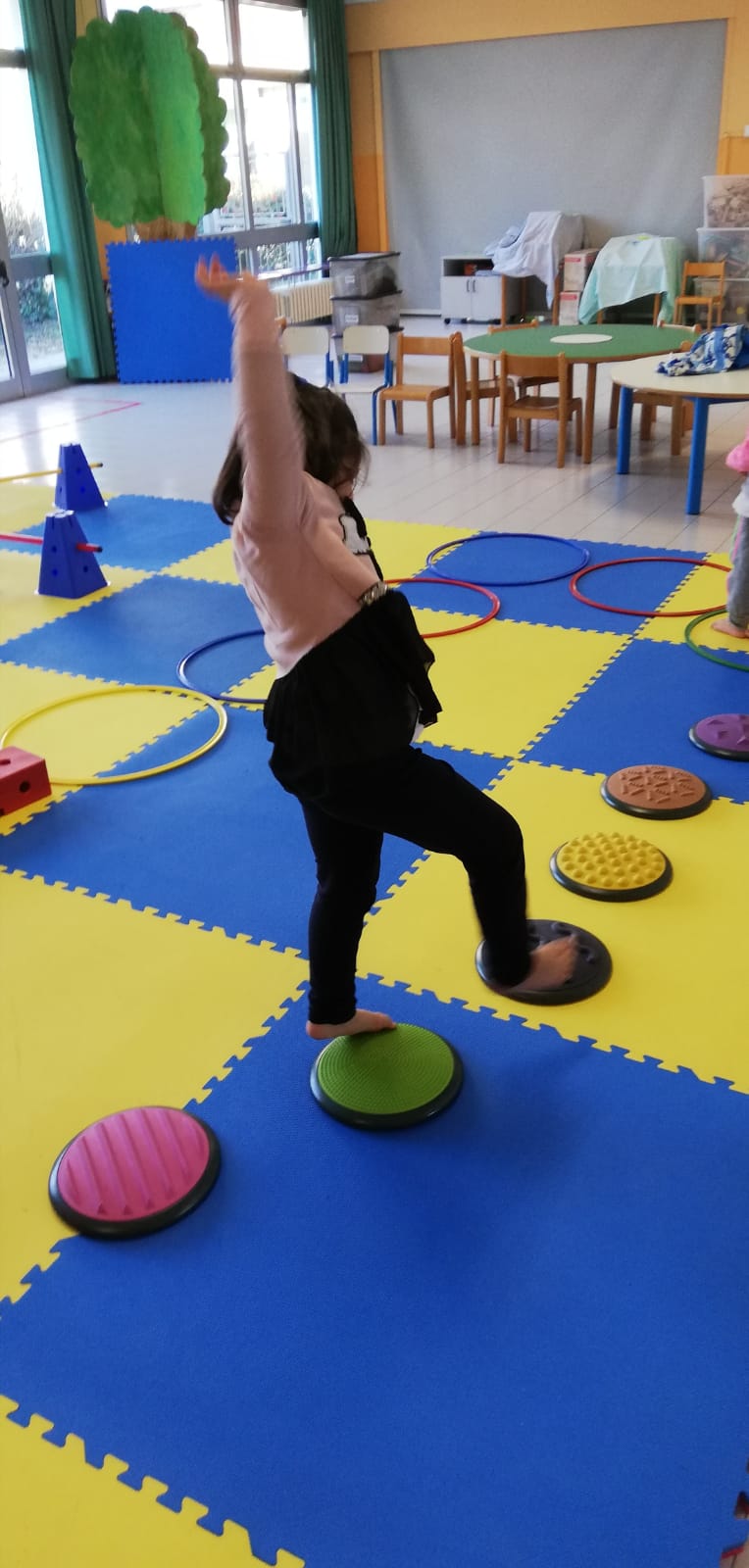 Dopo le vacanze, ricominciamo a muoverci!
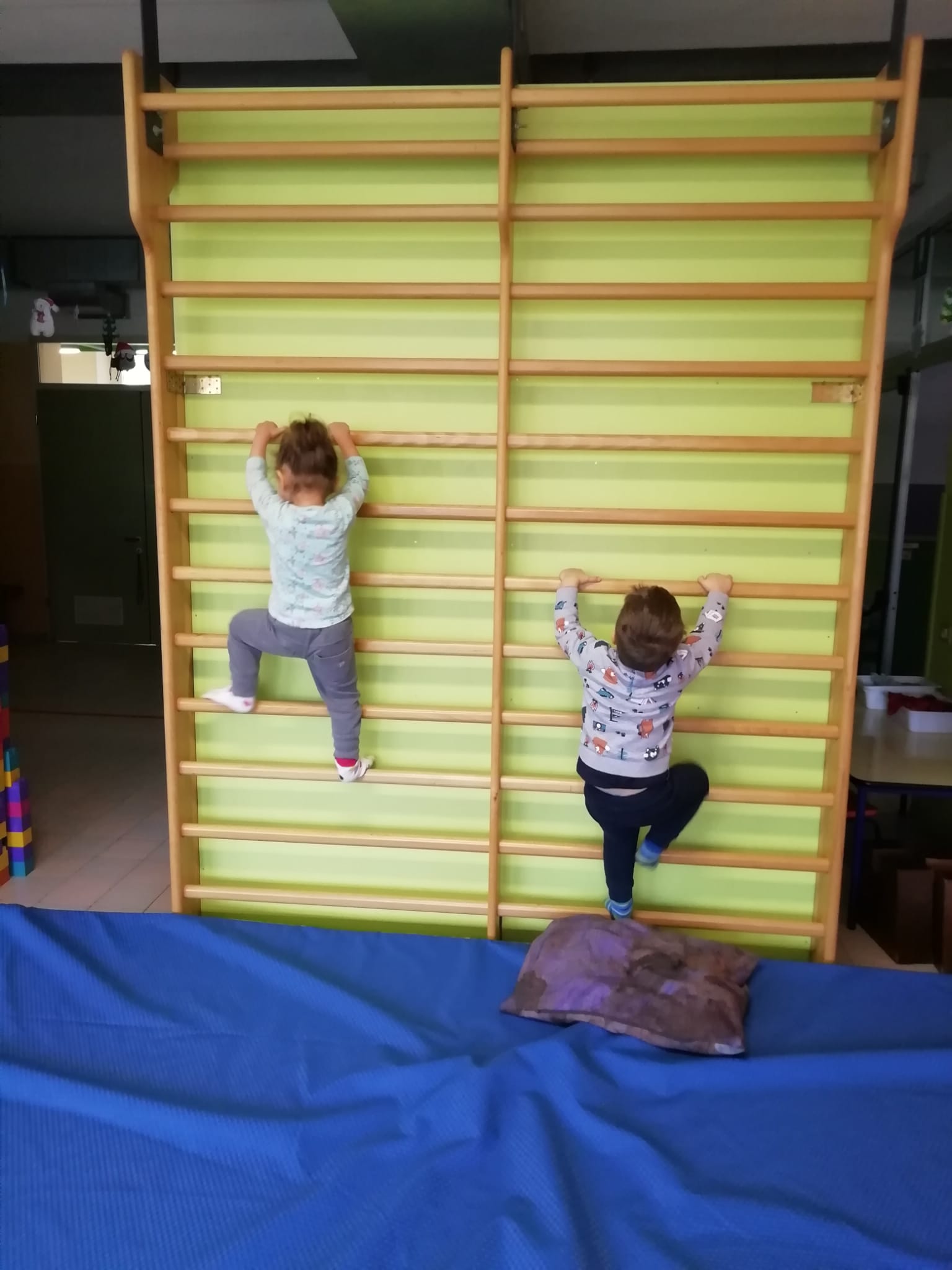 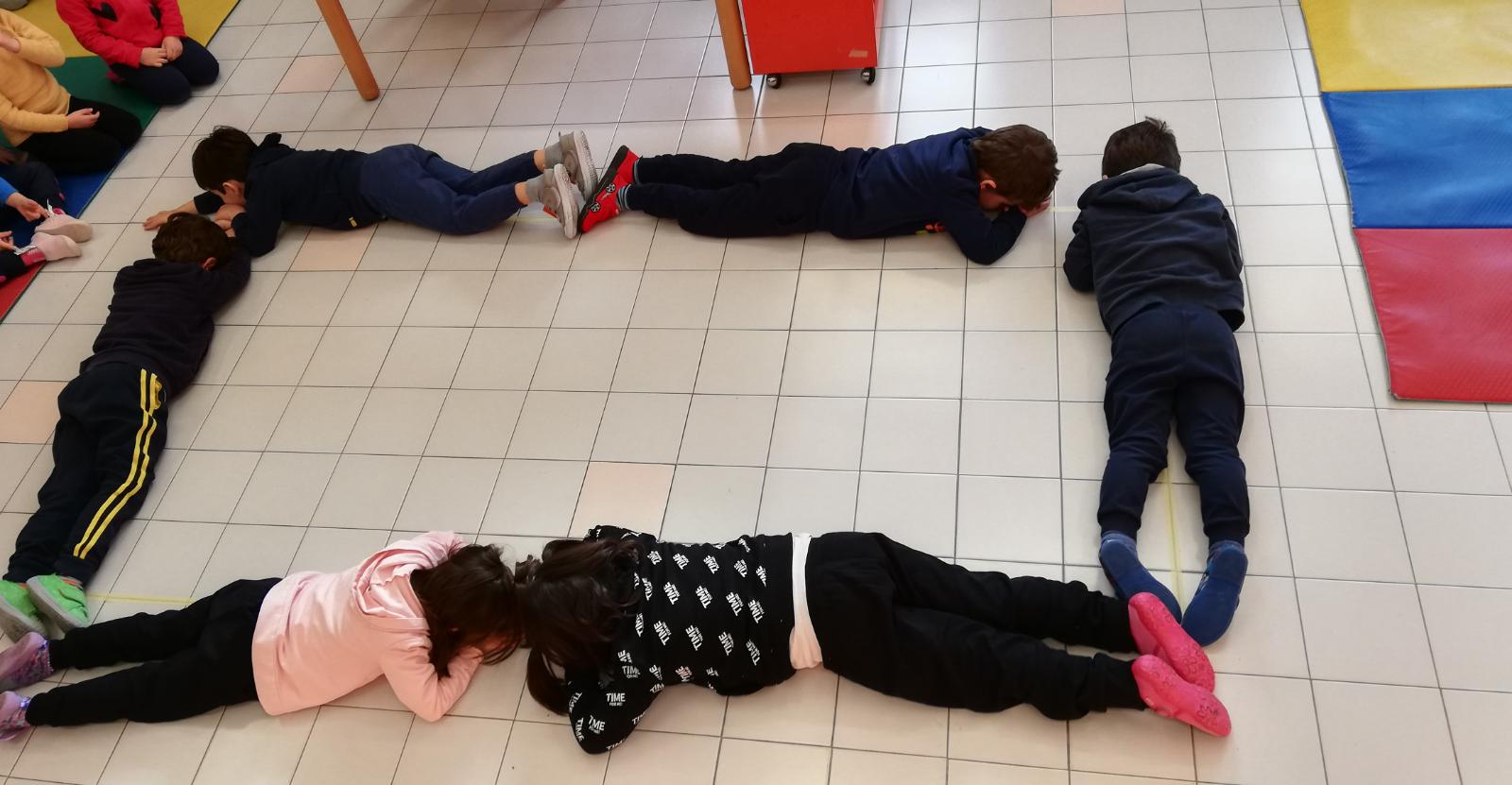 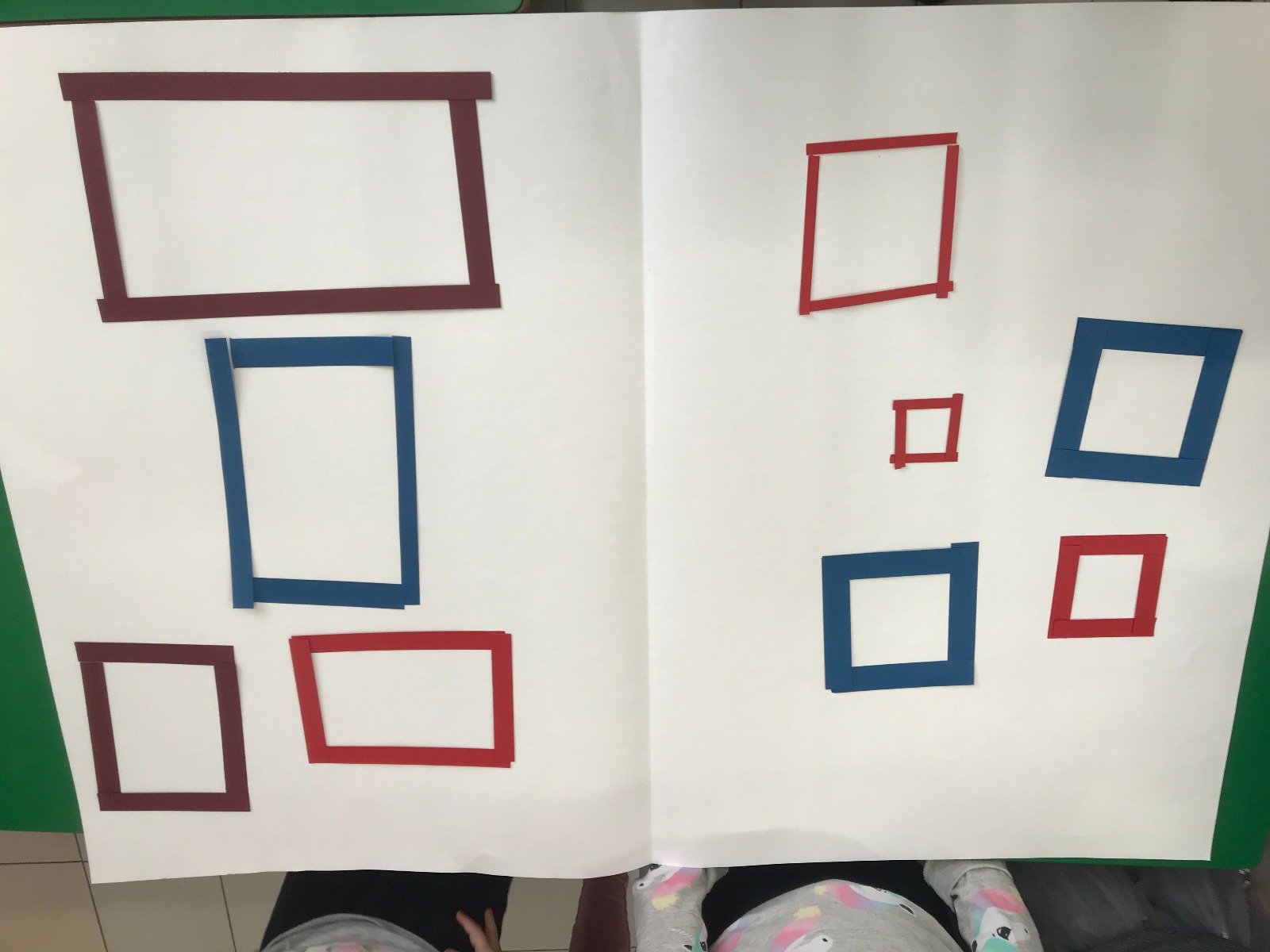 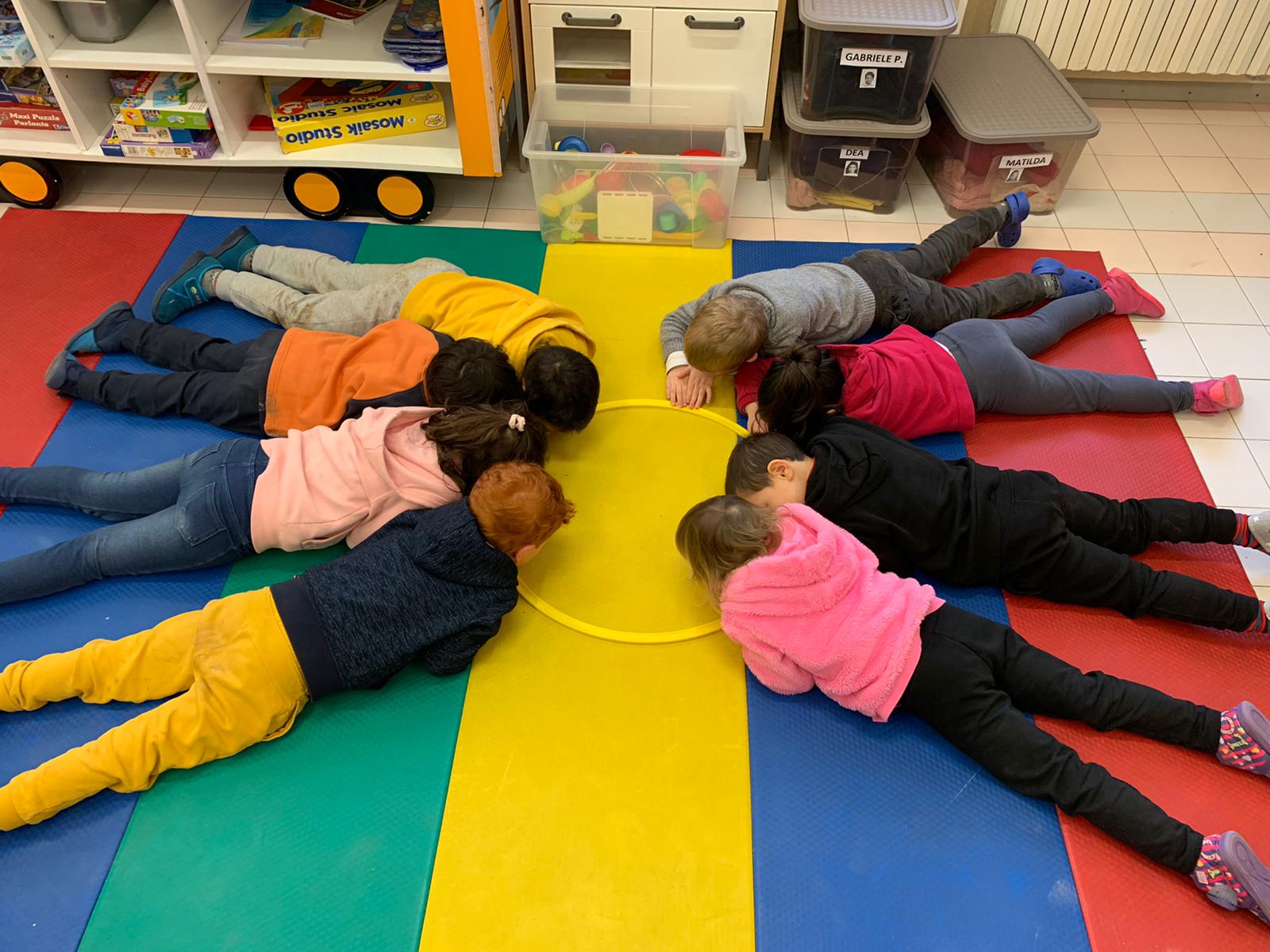 Scopriamo le forme!
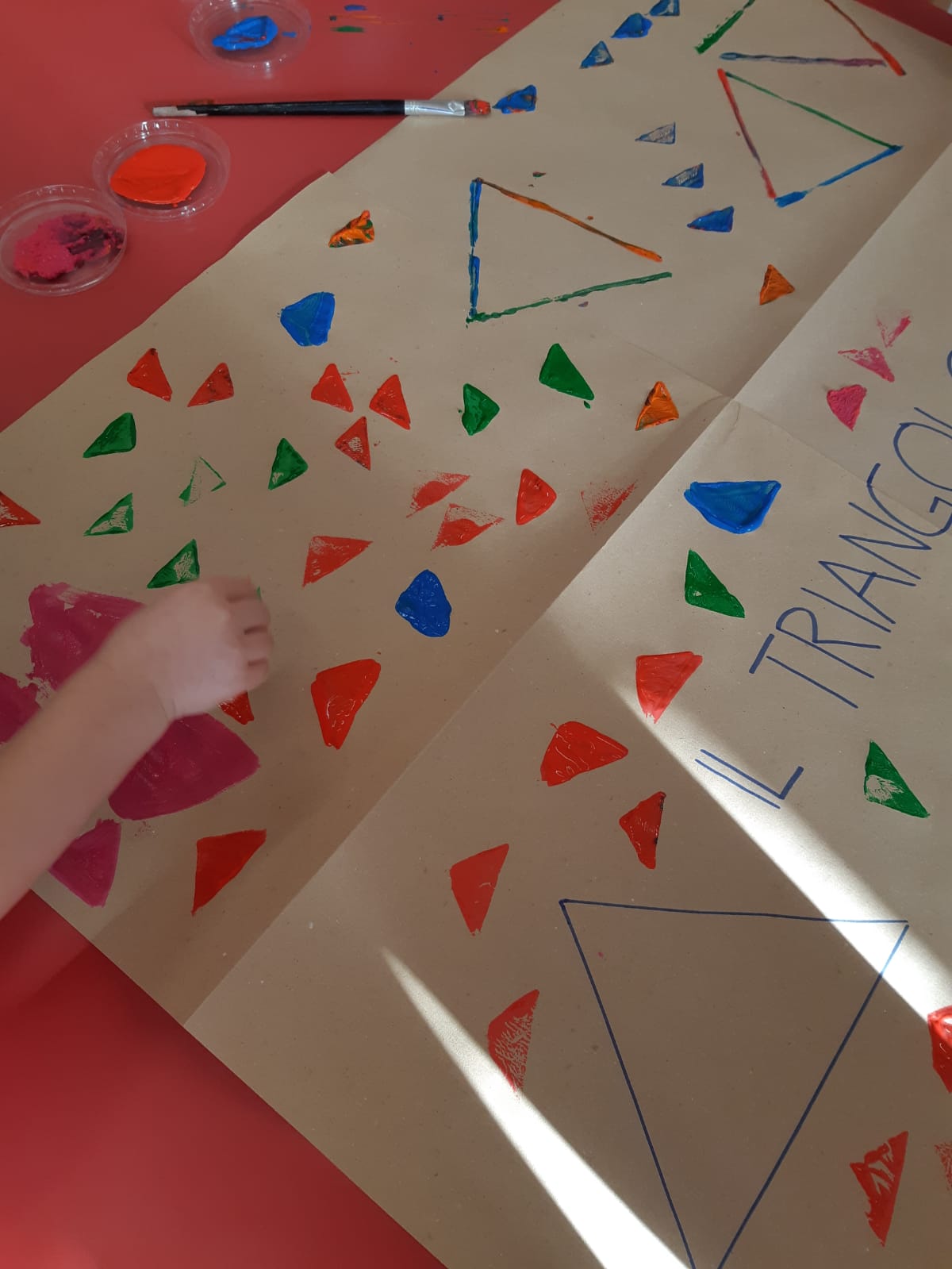 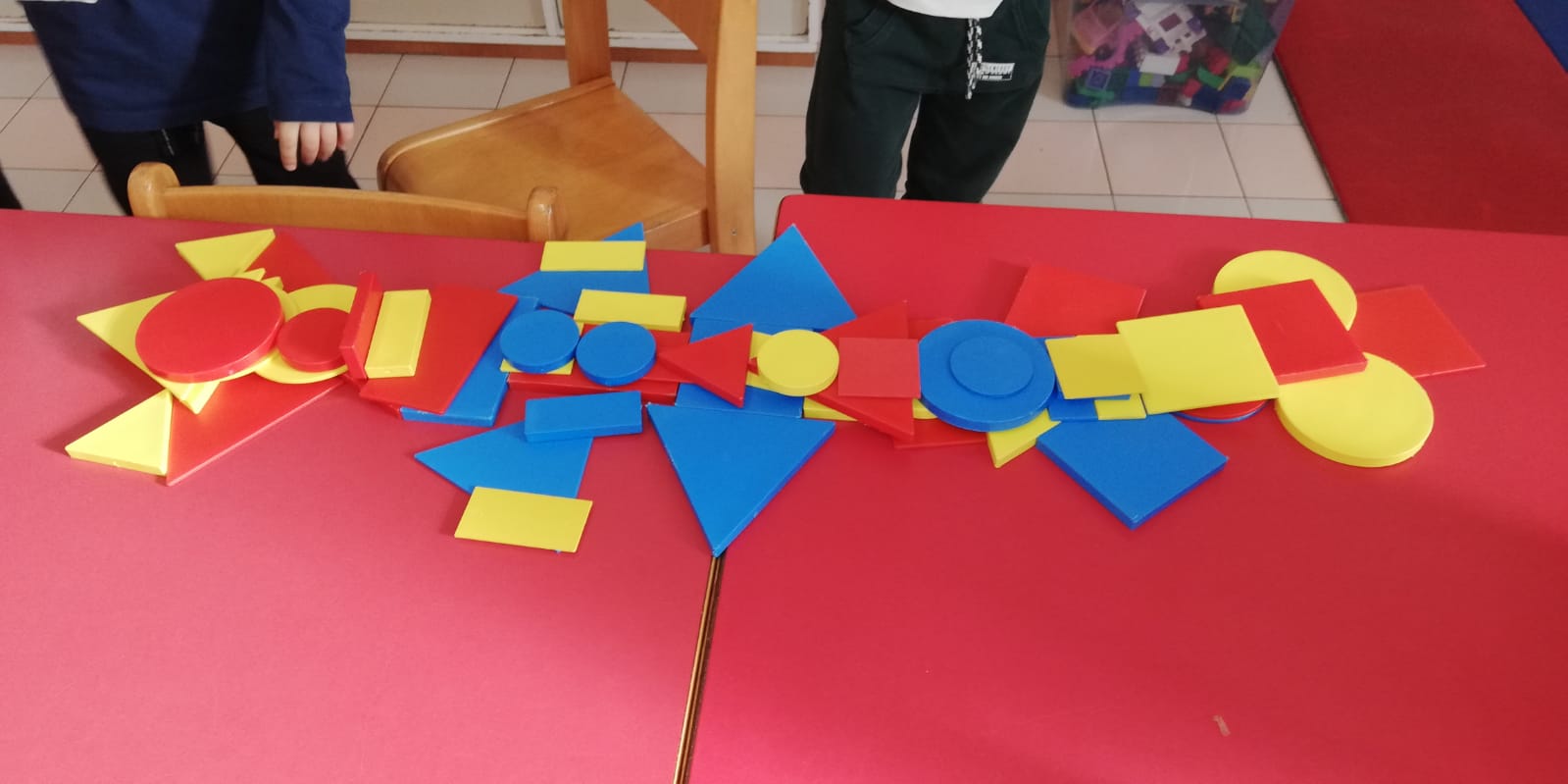 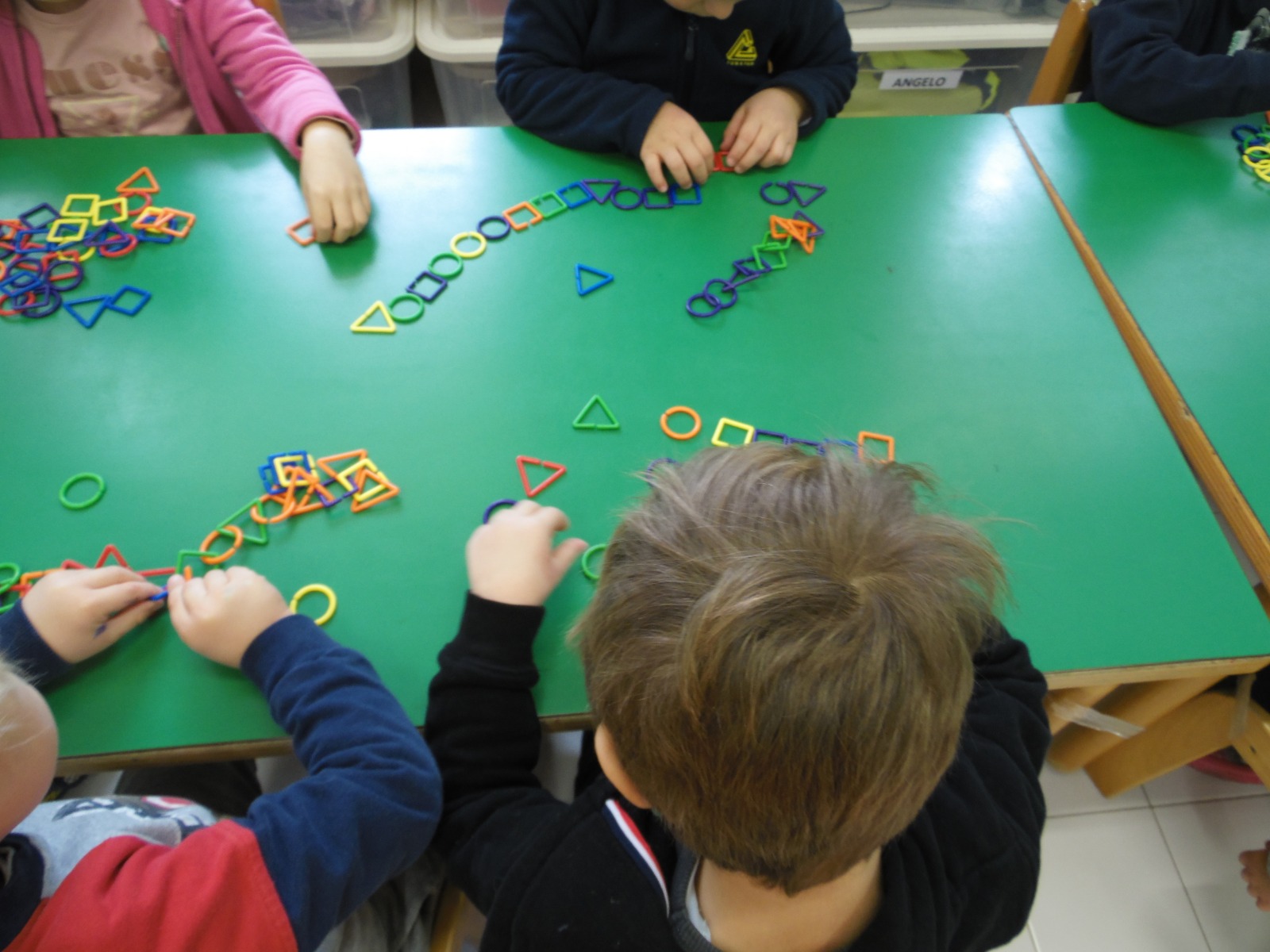 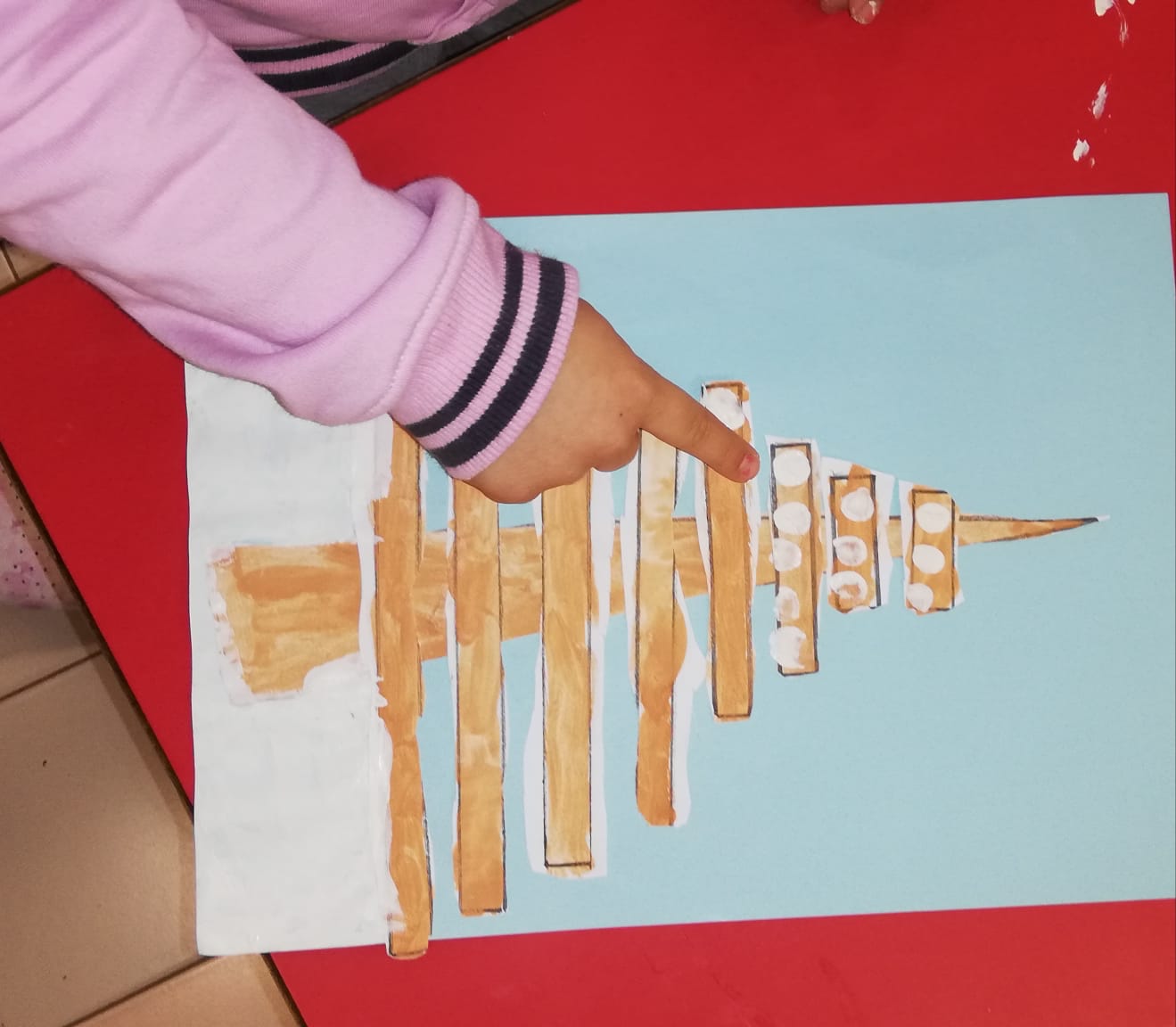 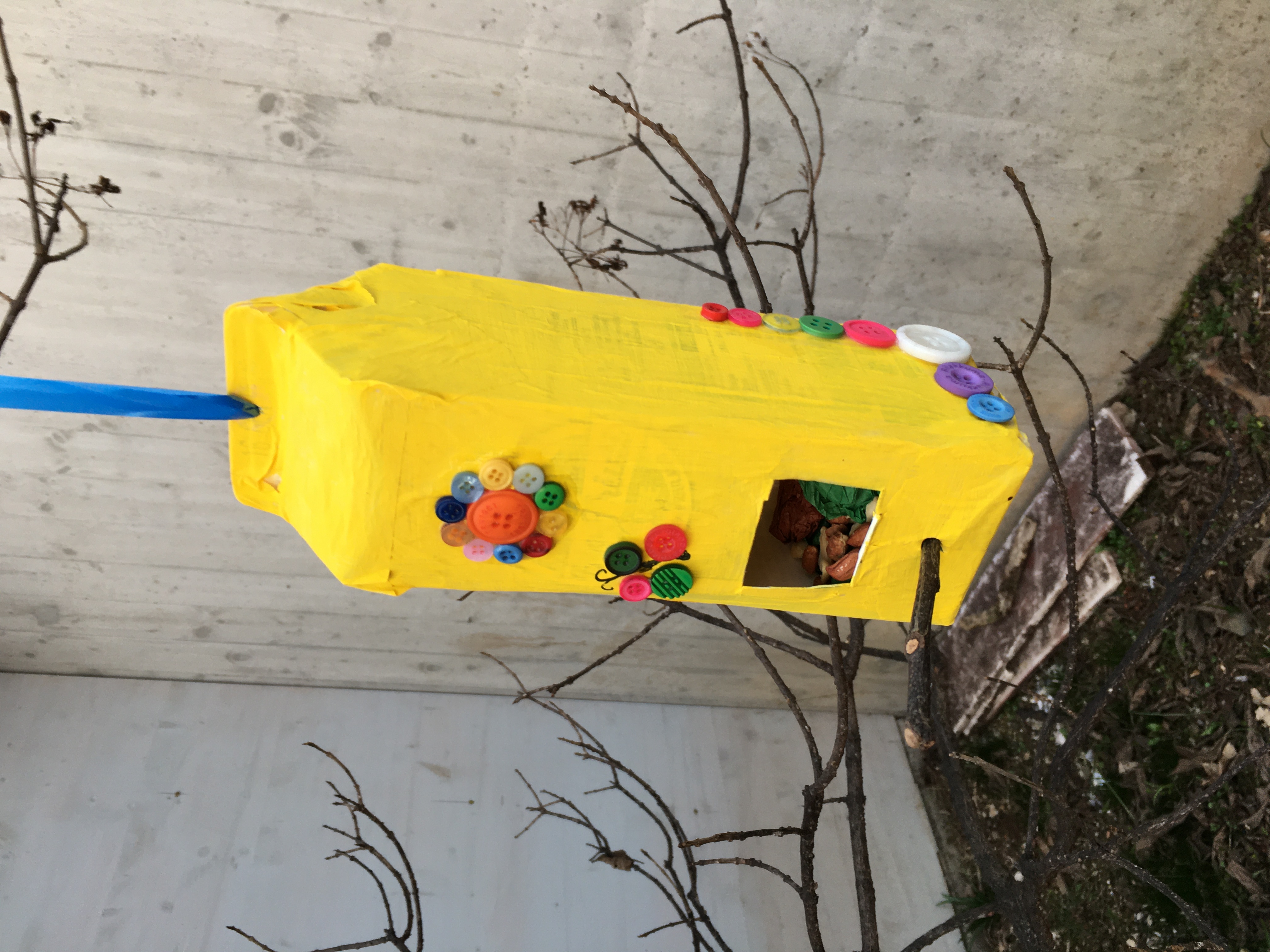 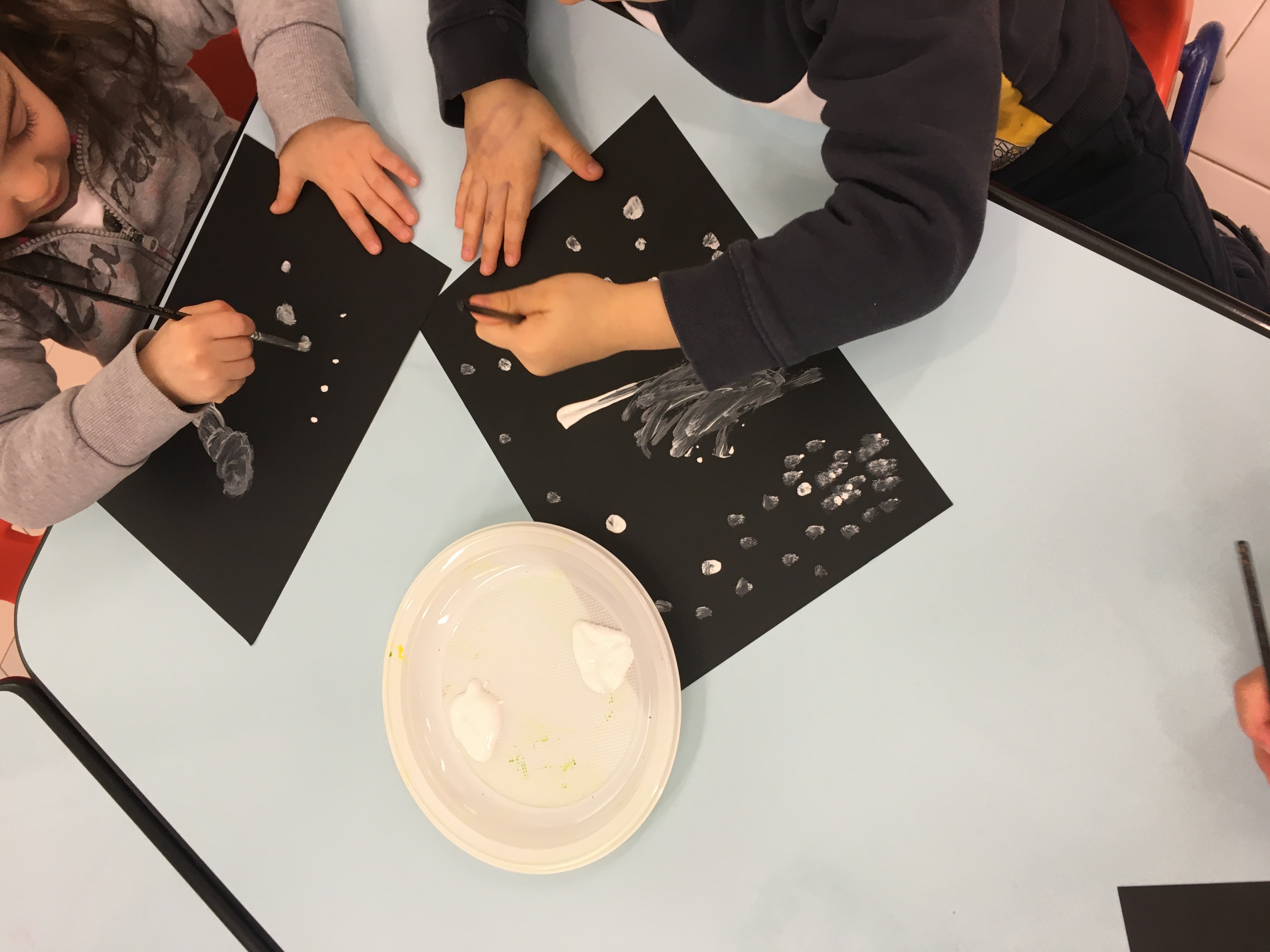 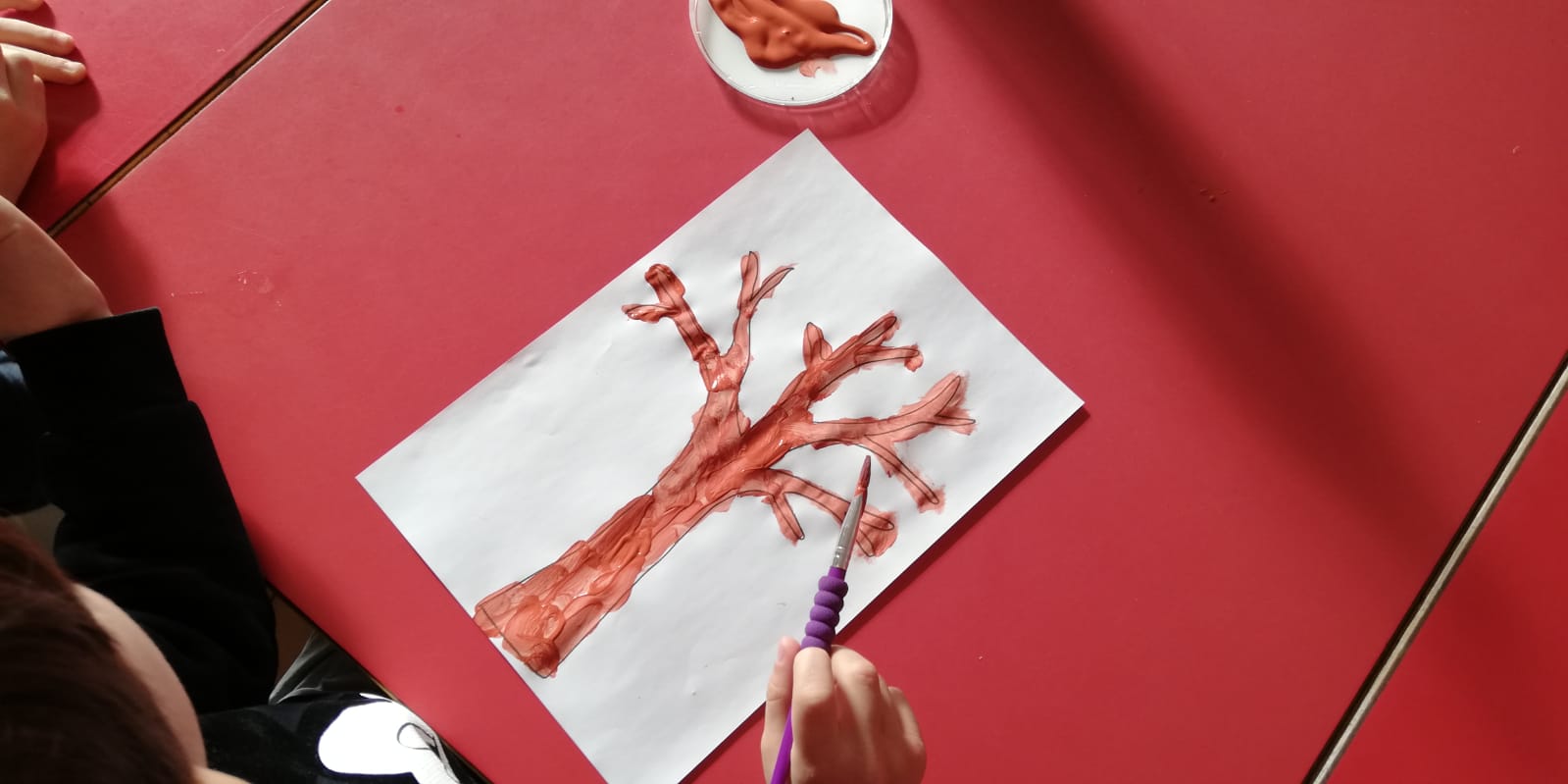 Andiamo alla scoperta dell’inverno…
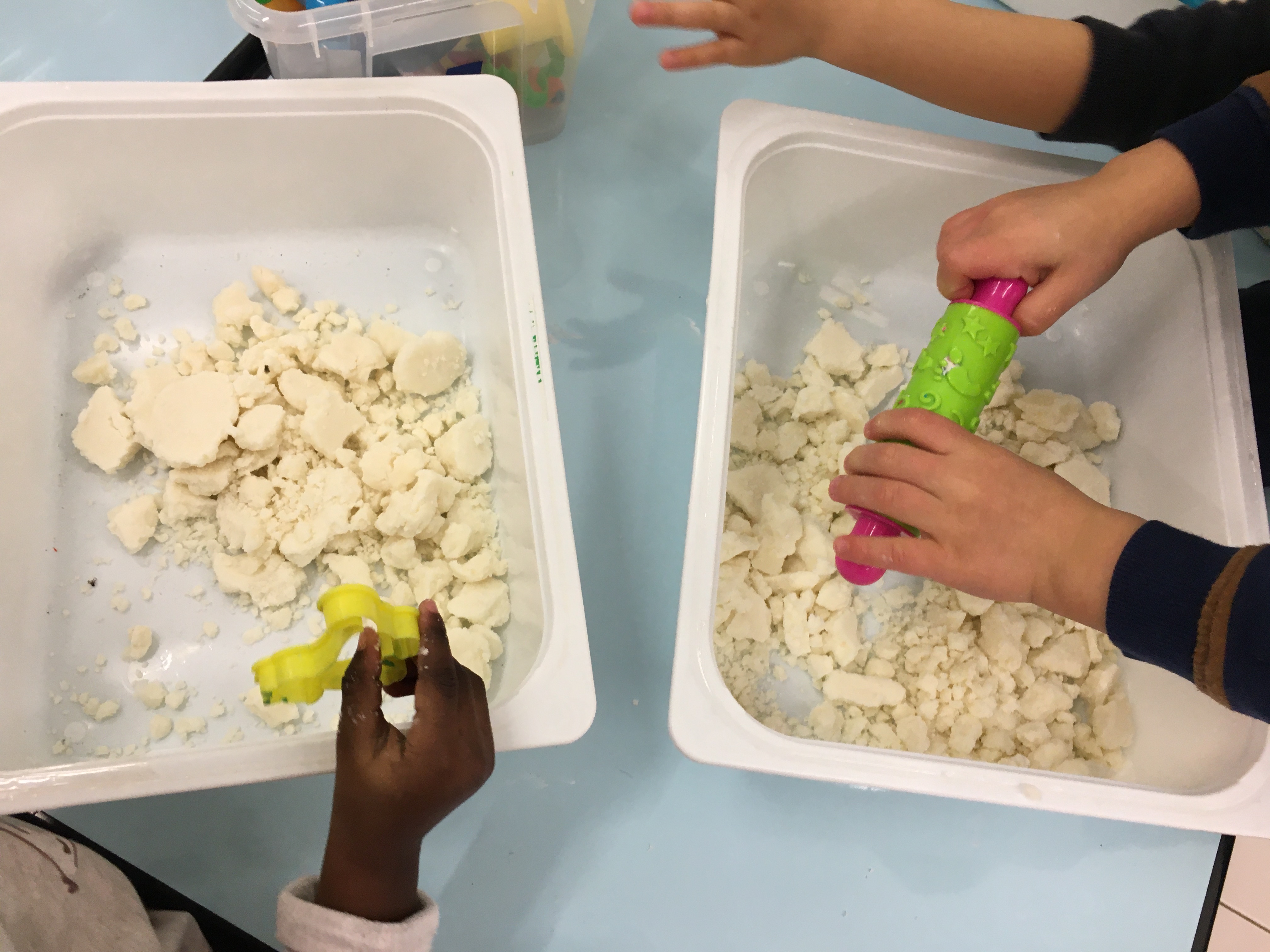 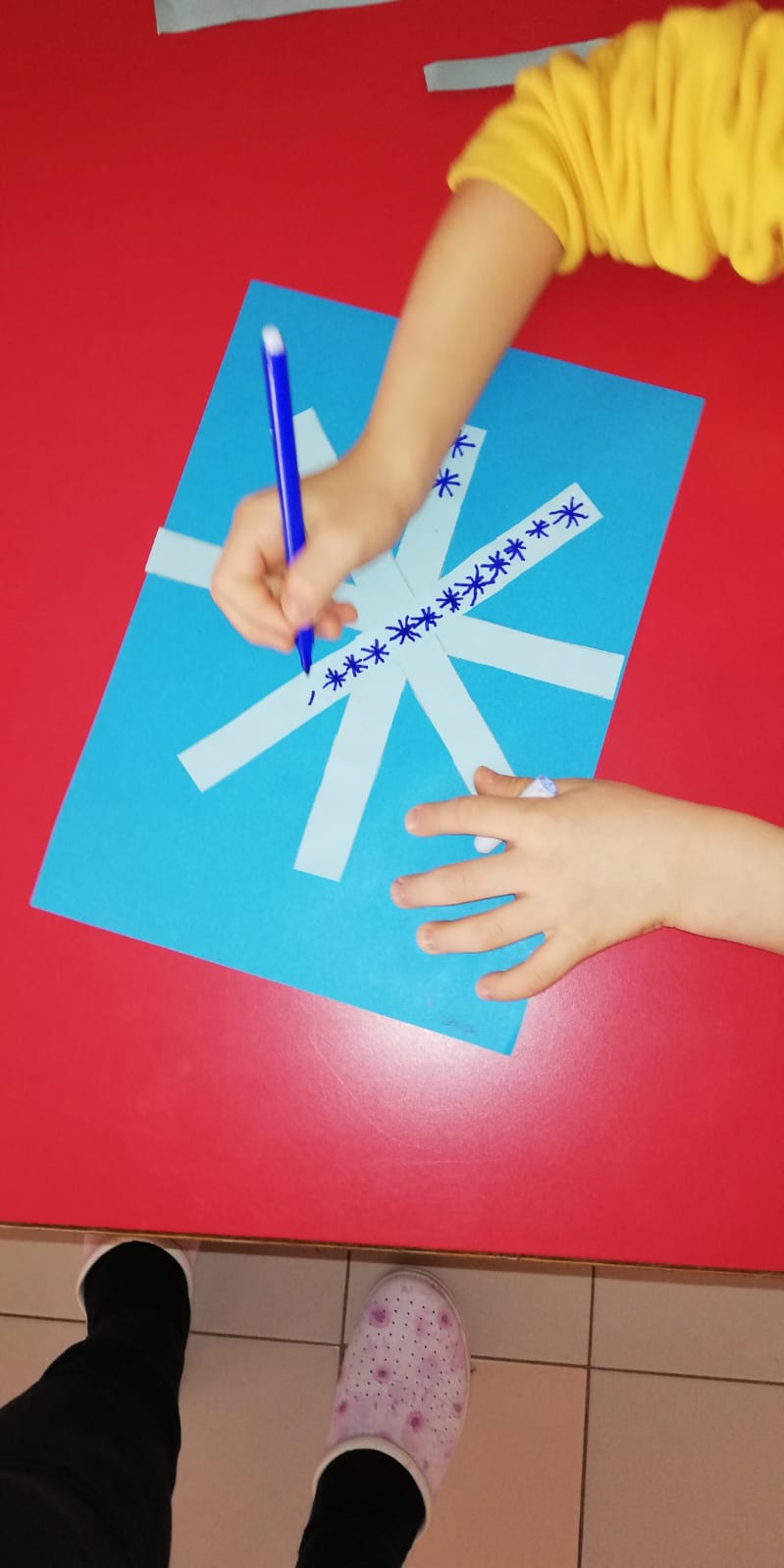 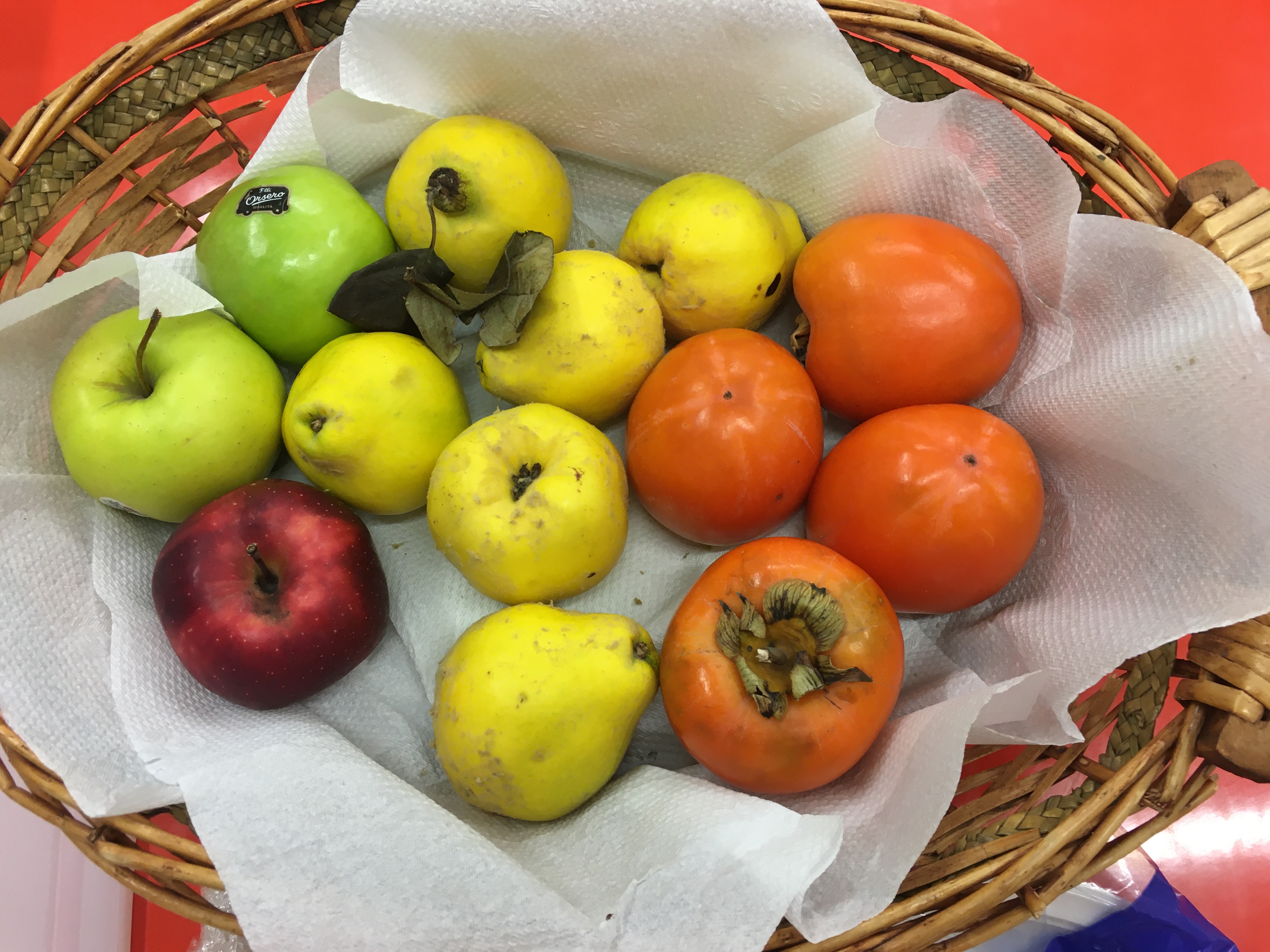 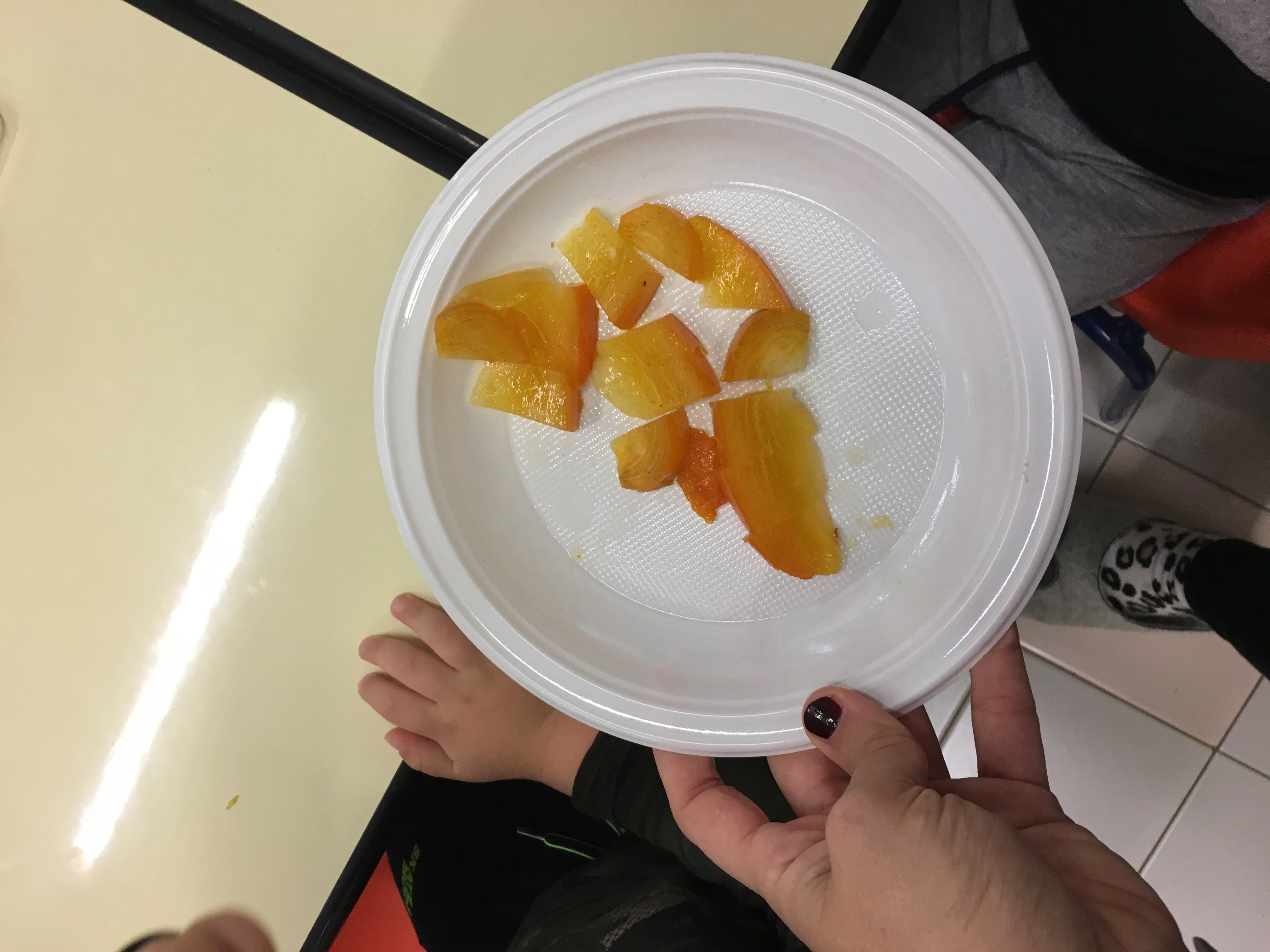 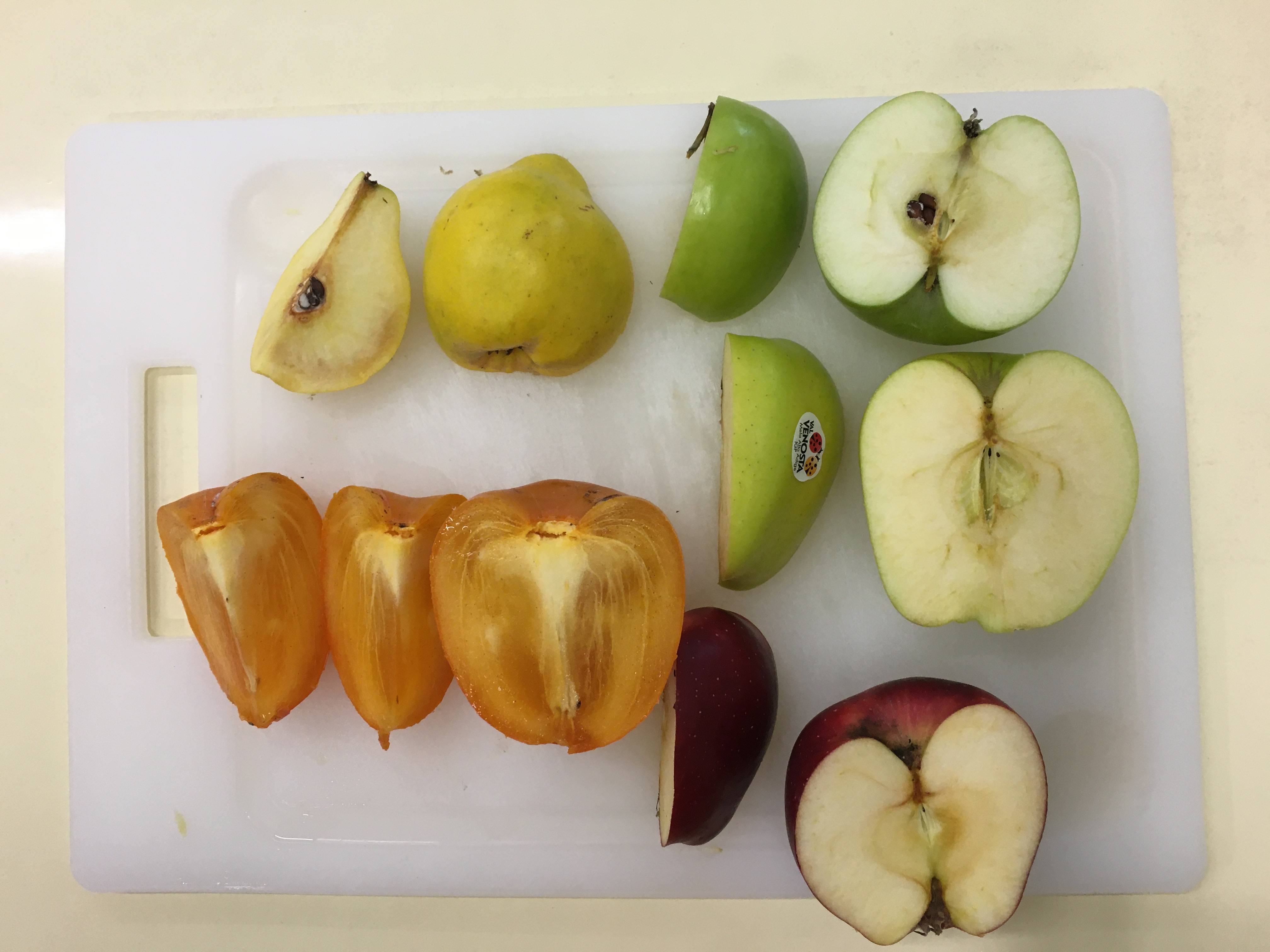 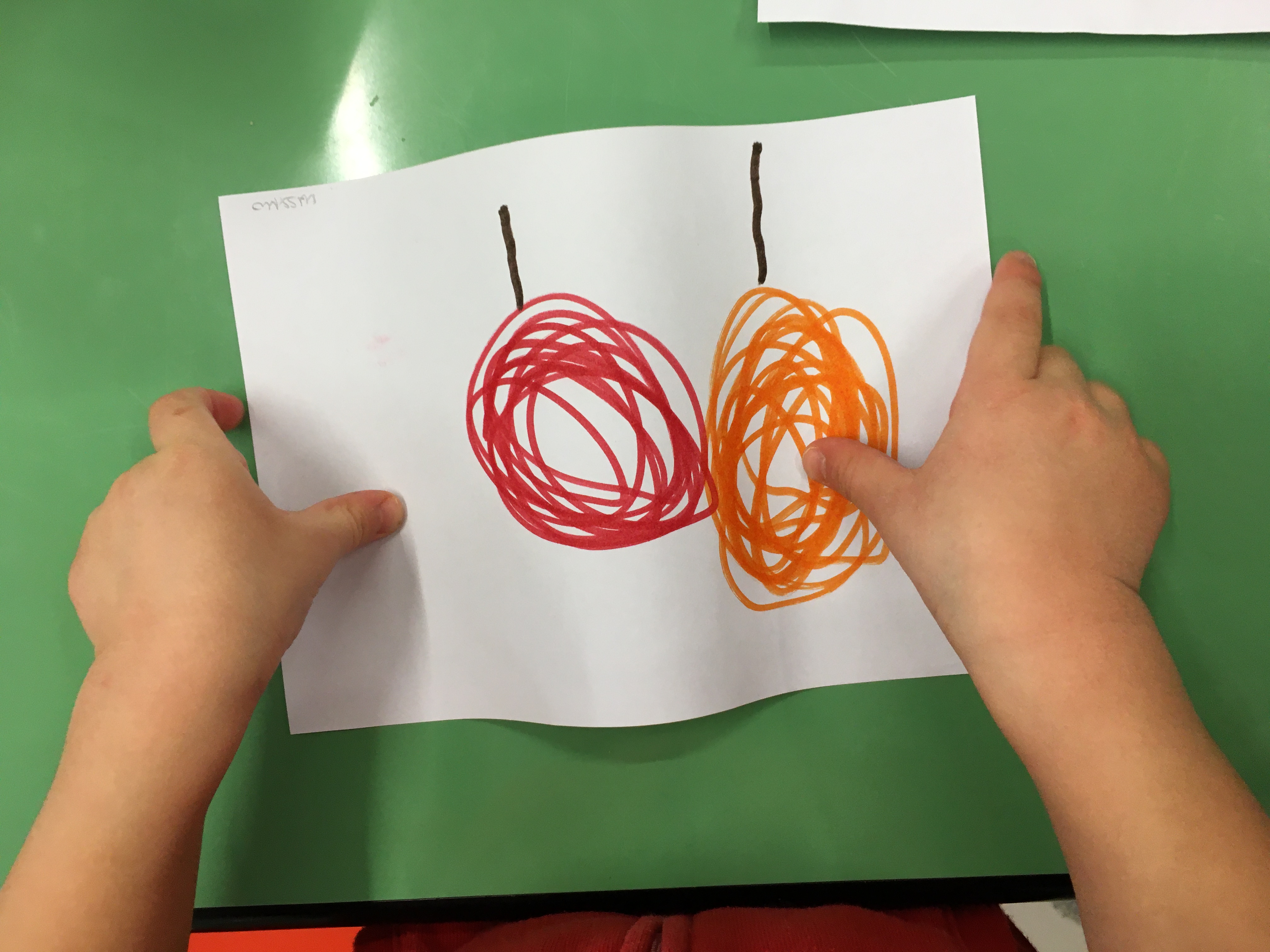 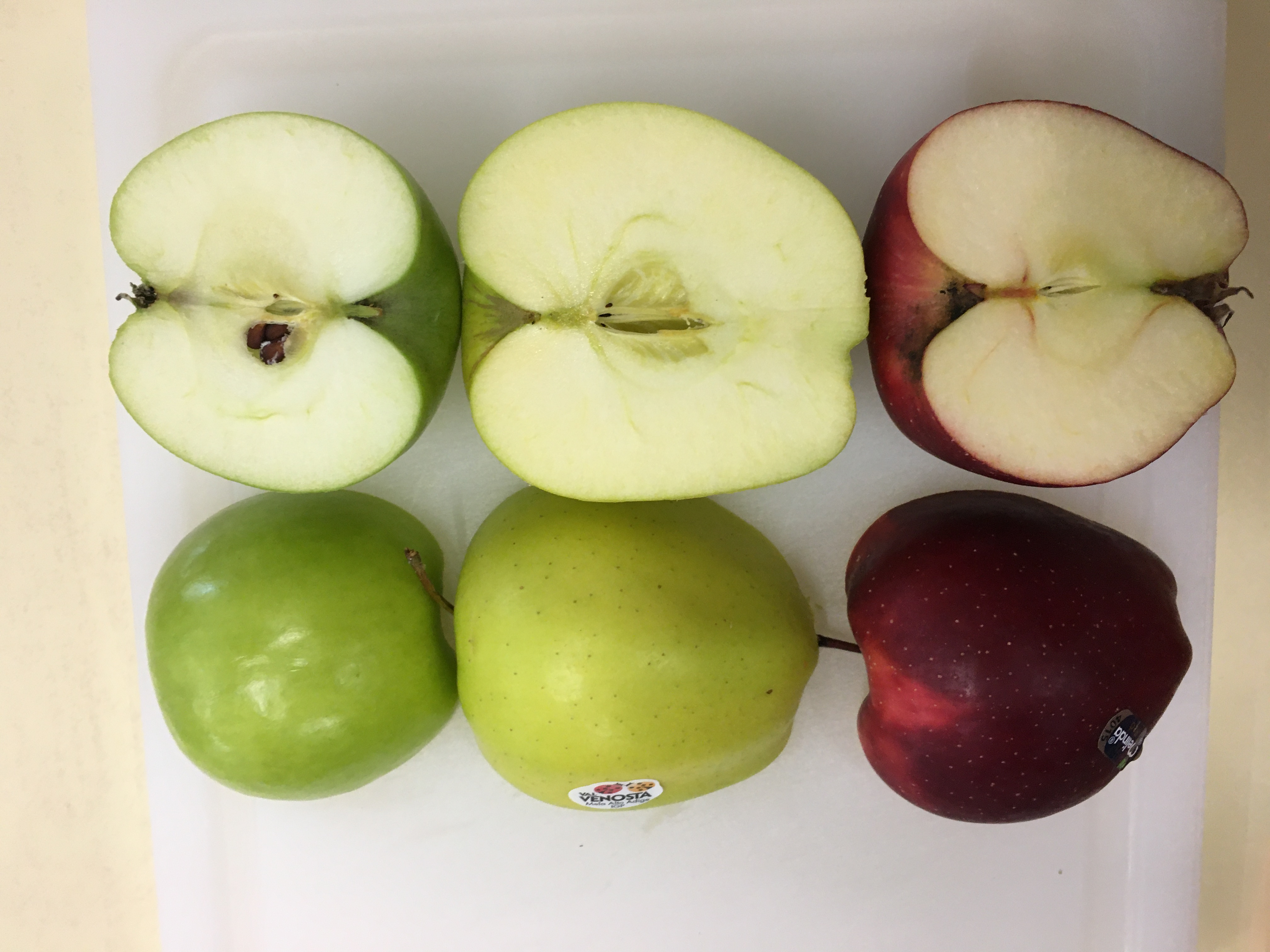 Assaggiamo i frutti invernali…
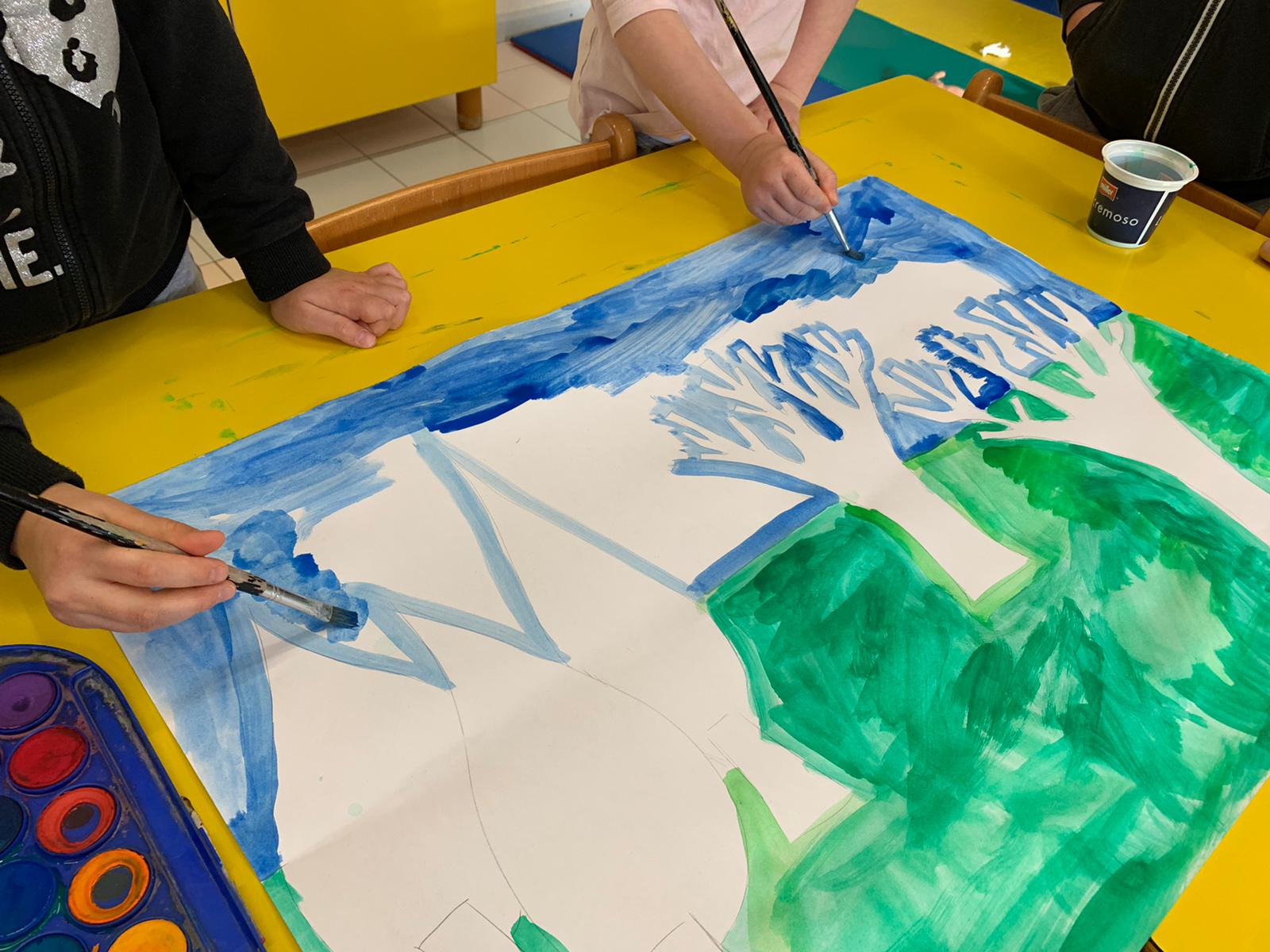 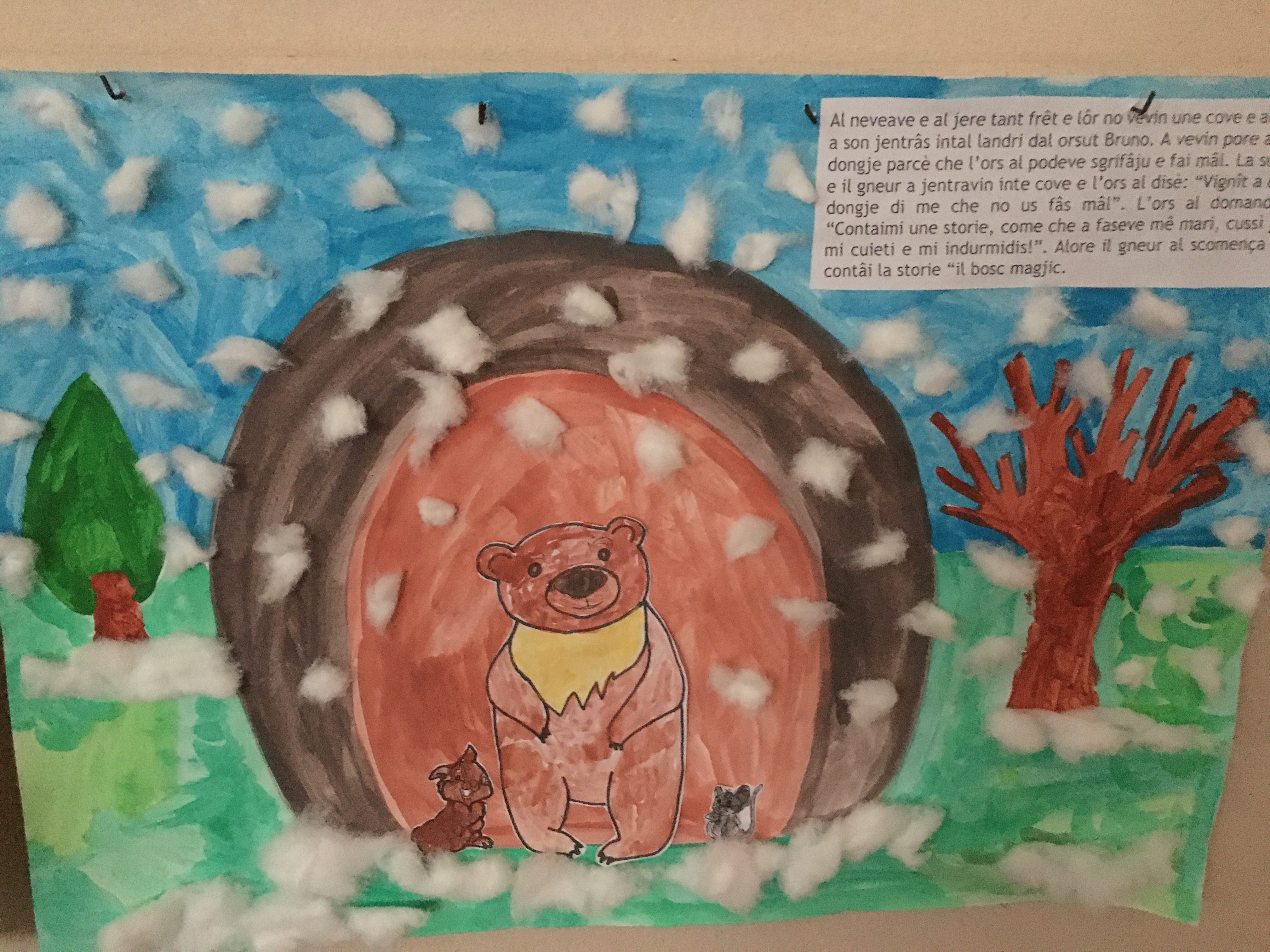 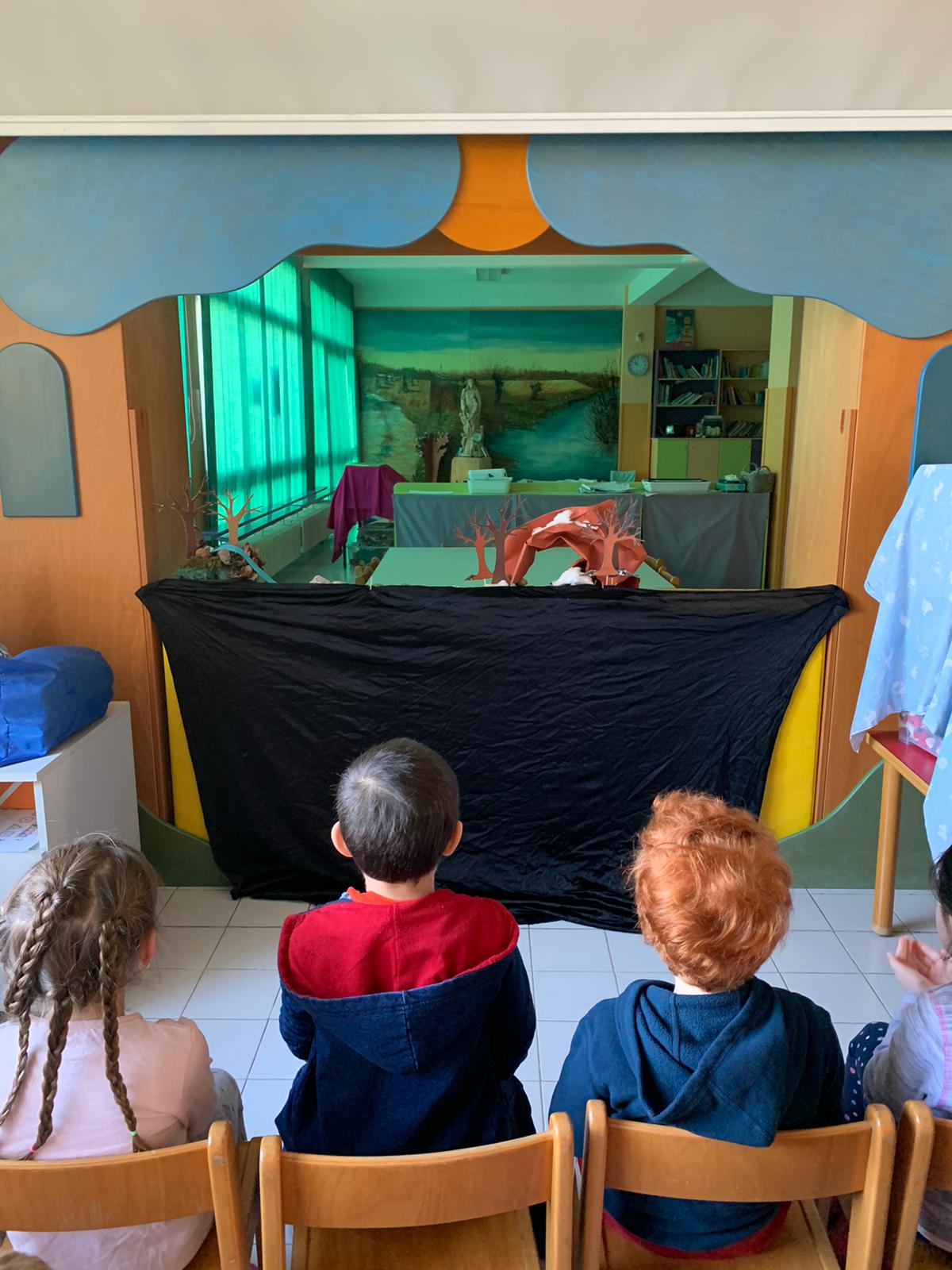 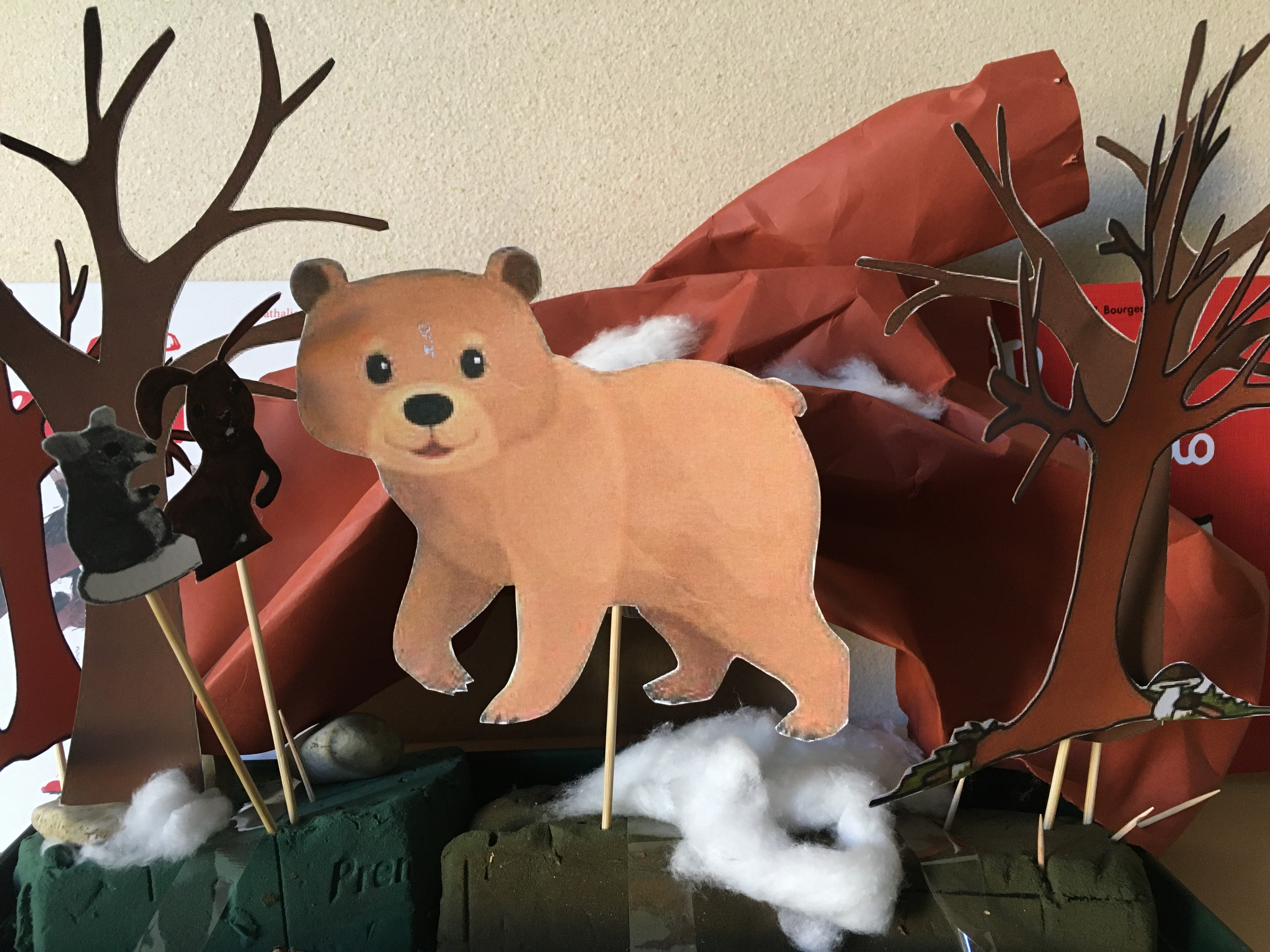 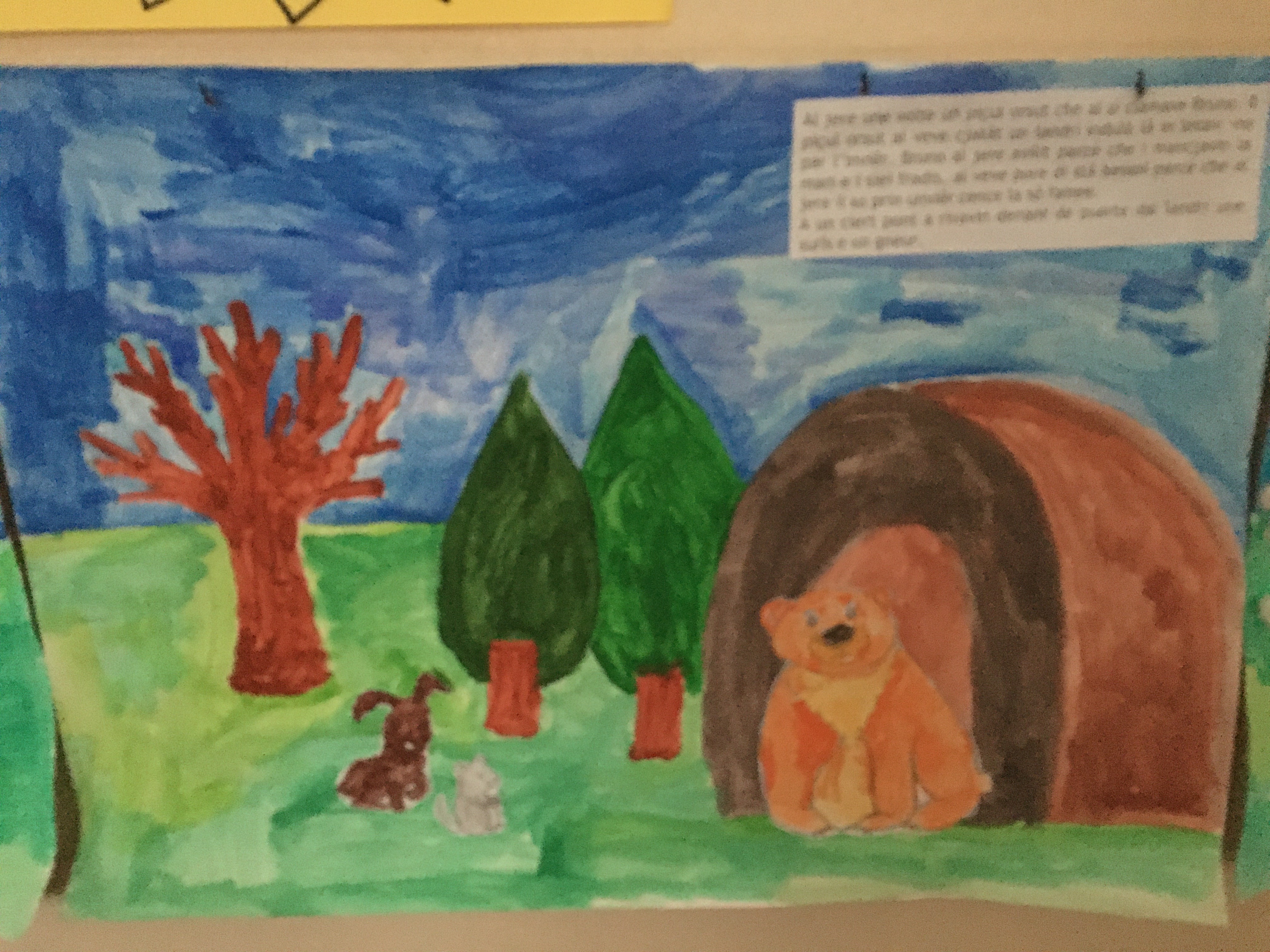 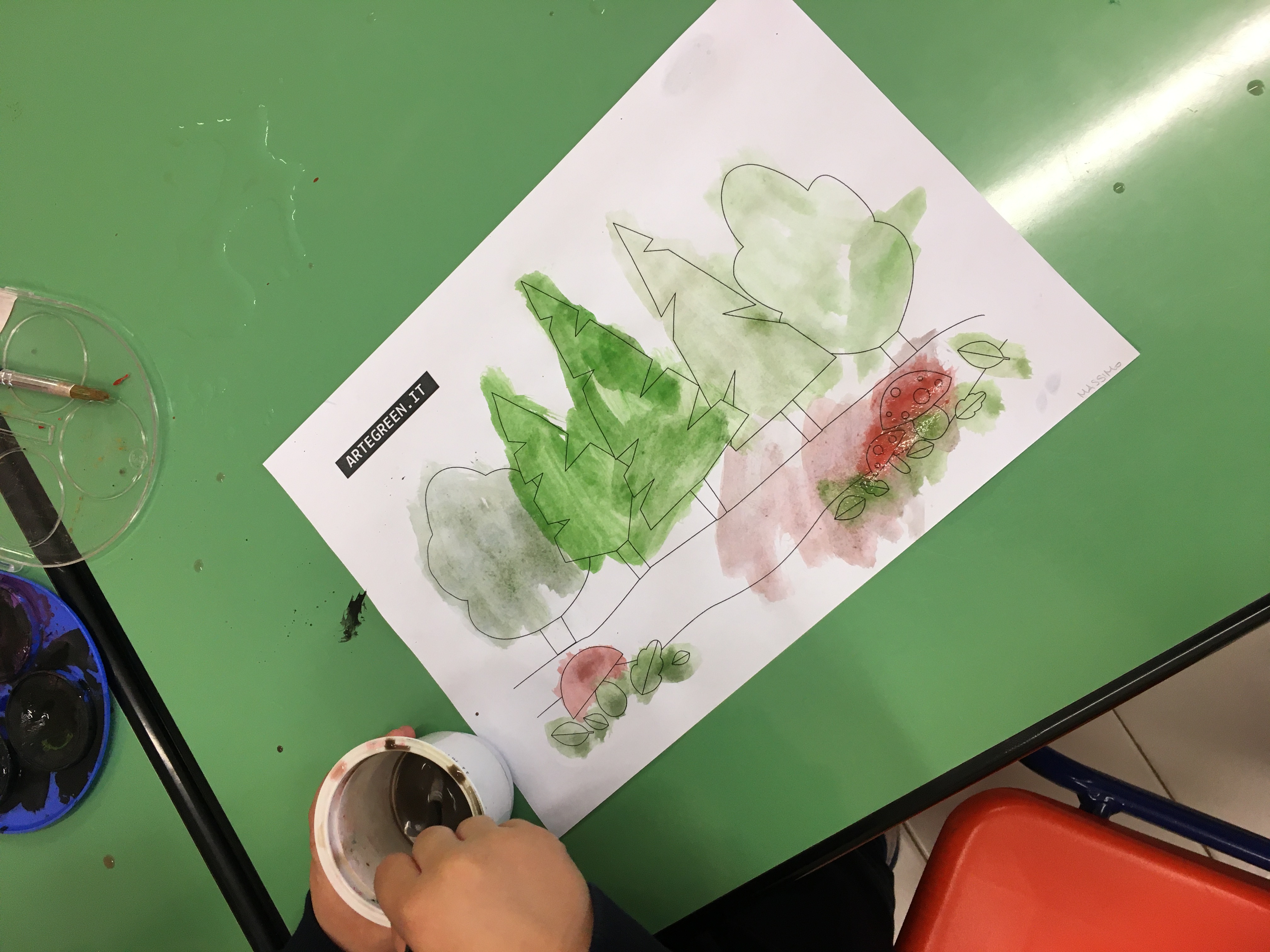 Scoltin la storie dal Orsut Bruno…